Survey Based Analysis of T1DM Patient Training Experience with Omnipod 5 Pump
Kaveri Bhargava, BA, Marina Basina, MD 
Stanford Adult Endocrinology Clinic 
kaverib@stanford.edu
Introduction & Aim
Introduction: 
Given the fairly recent FDA-approval of Omnipod 5 pump system (OP5), there is little information regarding its best pump training practices. We conducted a patient survey to evaluate educational needs, training satisfaction, and need for additional pump training sessions. 

Aim: 
To increase the proportion of adult patients (>18 years) who report initial training as “Sufficient/ Somewhat Sufficient” by 20%, from current baseline of 50% (from self-trained cohort), or 79% (from formally trained cohort), by implementing a follow-up training process by October 2024.
2
Fishbone Diagram
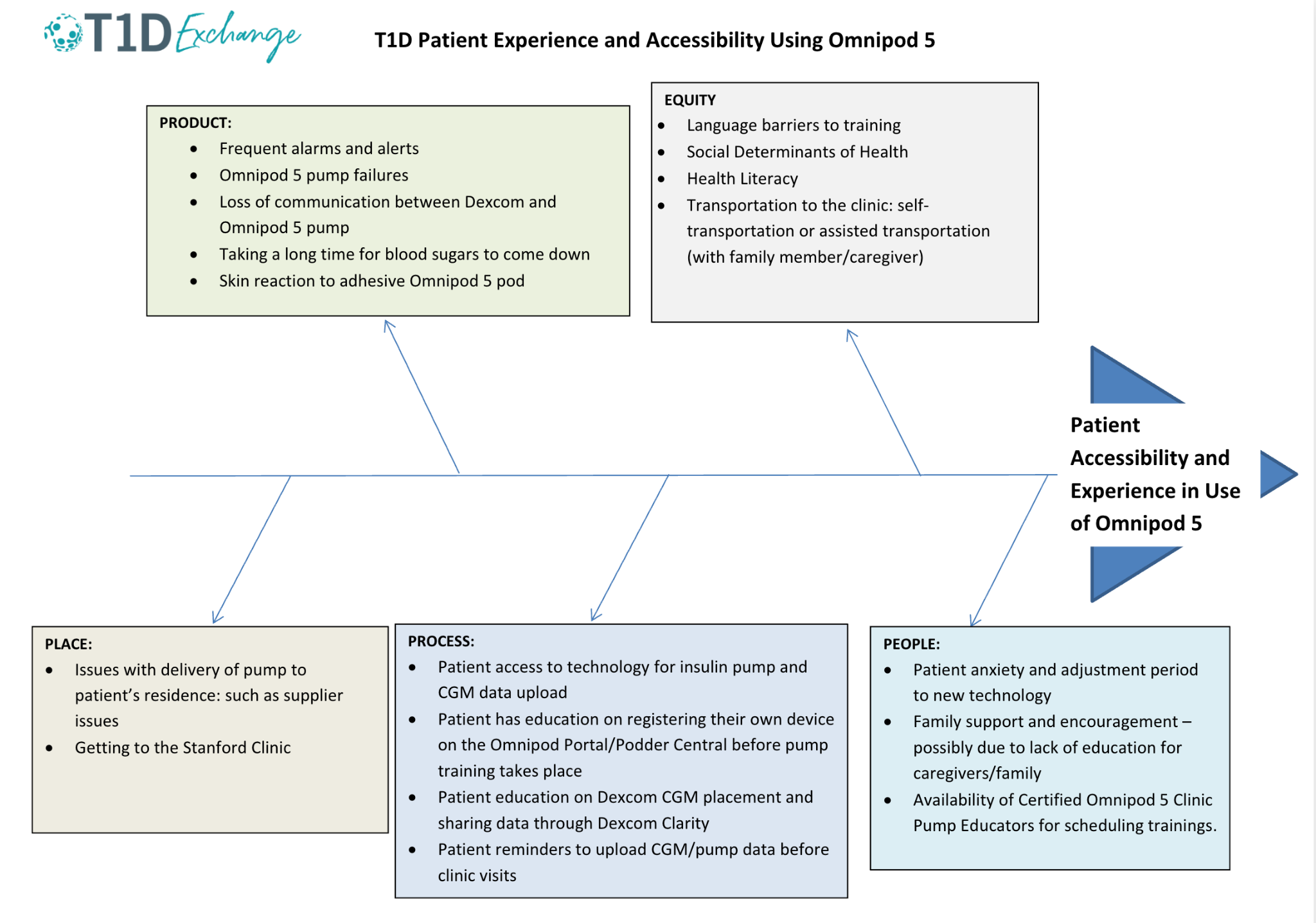 Confidential
3
Key Driver Diagram
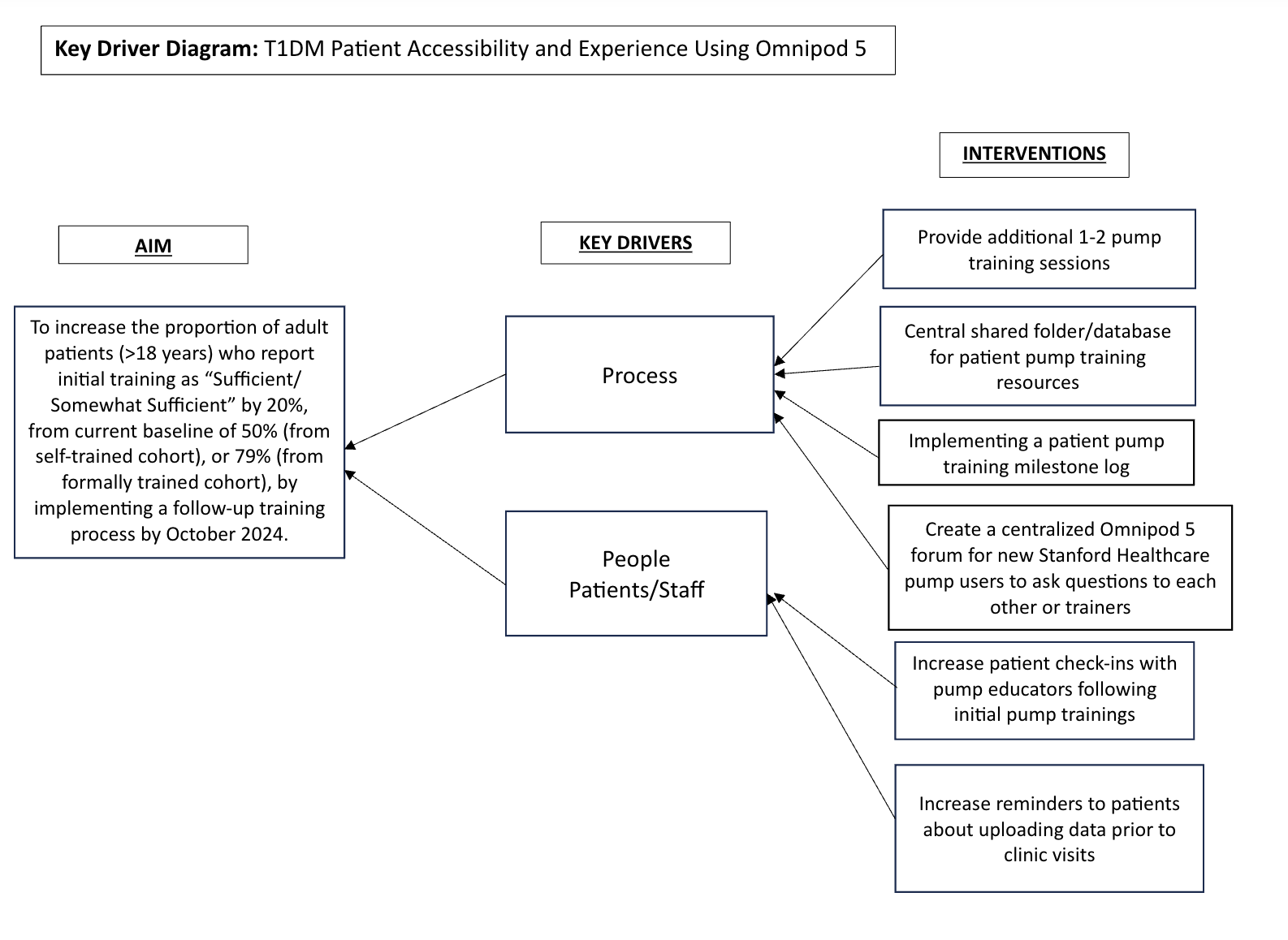 4
Methods and Results
Methods: 
Following IRB approval, an online REDCap survey was sent via email to patients of an outpatient Endocrinology clinic. Patients over 18 years with Type 1 Diabetes who were prescribed Omnipod 5 were included. Formal in person or virtual pump training was offered and conducted by the same certified clinic pump trainer for those who opted for it.

Results:
Out of 181 invitations sent, 25 survey responses were received (13.8% response rate).  Patients were analyzed in two groups: formally trained (FT) (15/25; 60%) and self-trained (ST) using online resources (10/25; 40%). Results shown in Table 1.
5
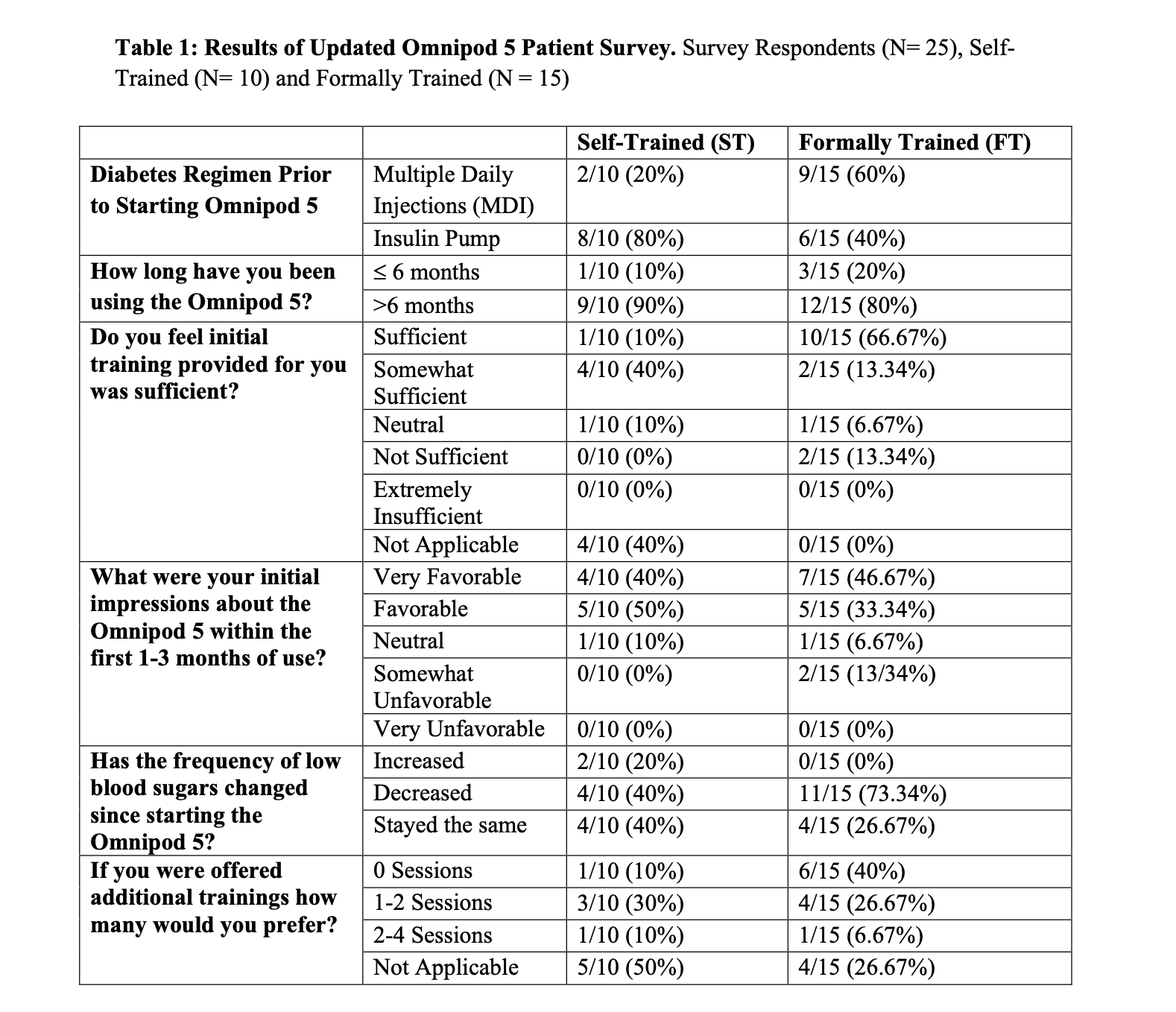 Preliminary Results
Confidential
6
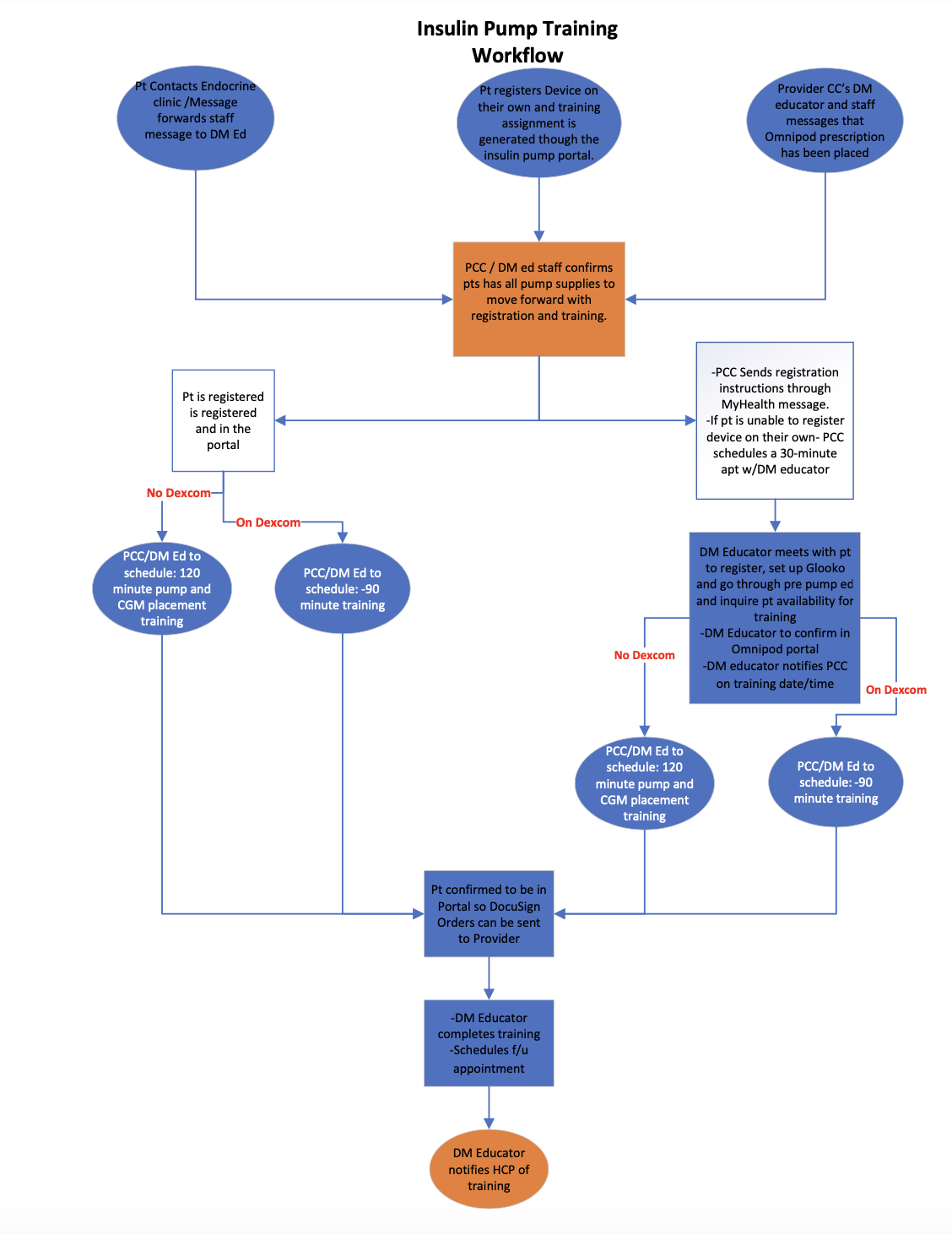 Formal Pump Training Process Map
Credits: Anna Simos and Jillian Ringrose, Diabetes Educators
Confidential
7
Proposed Intervention
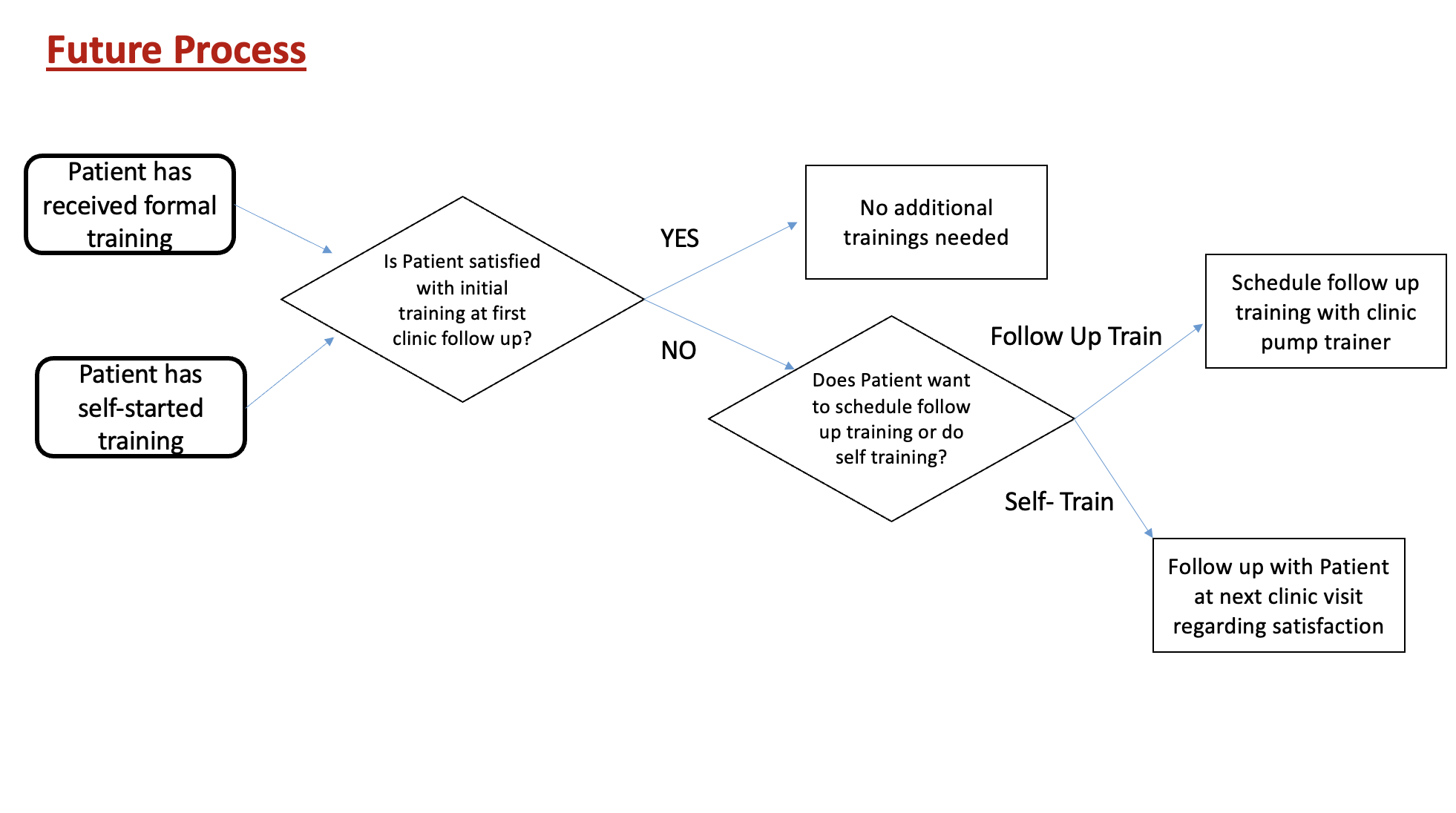 8
Thank you for listening!
9